Министерство образования РМ
Портфолио 
Волковой
Лидии Александровны,
воспитателя структурного подразделения 
«Детский сад №7 комбинированного вида» 
МБДОУ «Детский сад «Радуга» комбинированного вида» 
Рузаевского муниципального района
ФИО: Волкова Лидия Александровна
Дата рождения: 17.11.1968 г.;
Профессиональное образование:  высшее, МГУ им. Н.П. Огарева, по специальности «Филолог» с дополнительной специальностью «Преподаватель мордовского языка и литературы, русского языка и литературы»;
Диплом ФВ №418480,  
дата выдачи   24.06.1991 г.
Профессиональная переподготовка:  ГБУ  ДПО  «Мордовский Республиканский институт образования» по программе «Педагогика и методика дошкольного образования», квалификация «Воспитатель», 2016г. 
Стаж педагогической работы 
(по специальности):  26 лет;
Общий трудовой стаж:  26 лет;
Наличие квалификационной категории: первая
Дата последней аттестации:  16.12.2015 г.
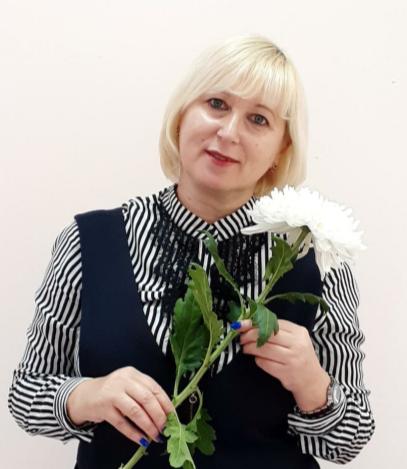 Характеристика-представление к аттестации на высшую квалификационную категорию
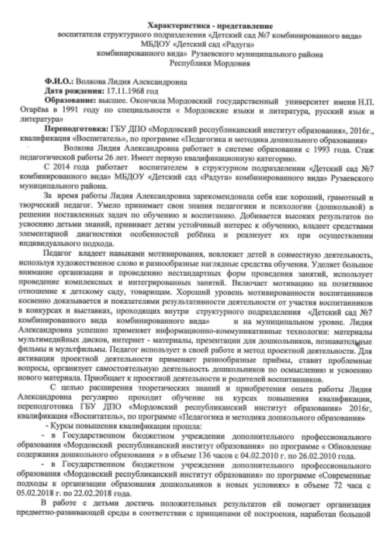 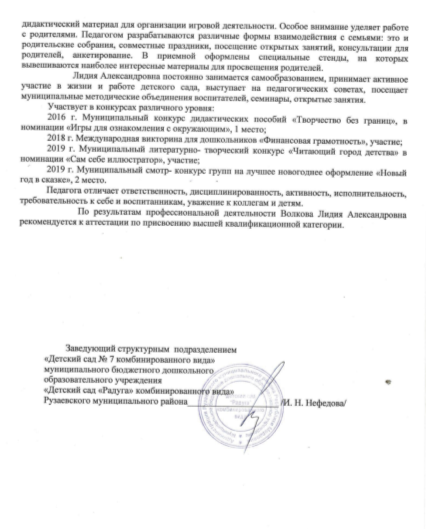 Представление педагогического опыта
Педагогический опыт воспитателя структурного подразделения 
«Детский сад № 7 комбинированного вида»  
МБДОУ «Детский сад «Радуга»  комбинированного вида» 
 Волковой Лидии Александровны
представлен на сайте 
https://upload2.schoolrm.ru/iblock/a97/a97be7d989445b1a66f8afb12c7875a7/fcecb7920aebd02a388c31da5db180b0.docx
Занятие  по познавательному развитию для детей подготовительной к школе группы «Все профессии нужны, все профессии важны»
https://youtu.be/6GlHxX22vLg
1. Участие в инновационной (экспериментальной) деятельности
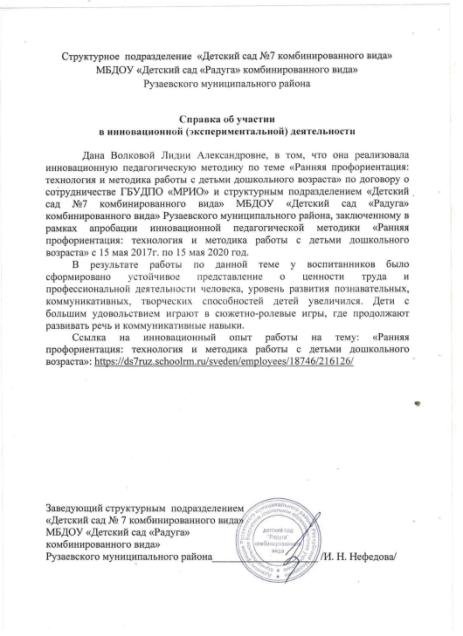 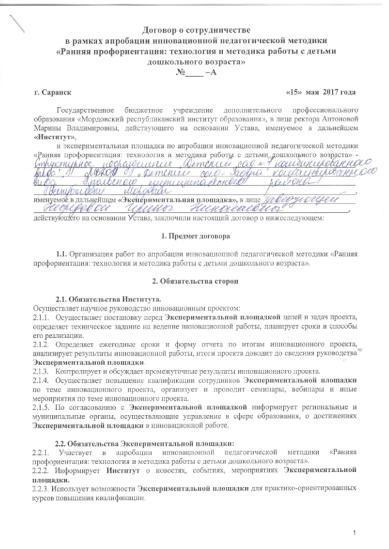 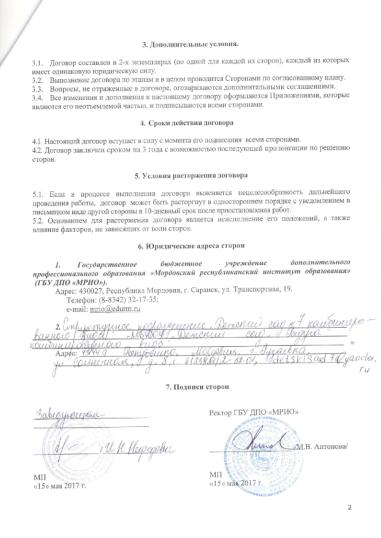 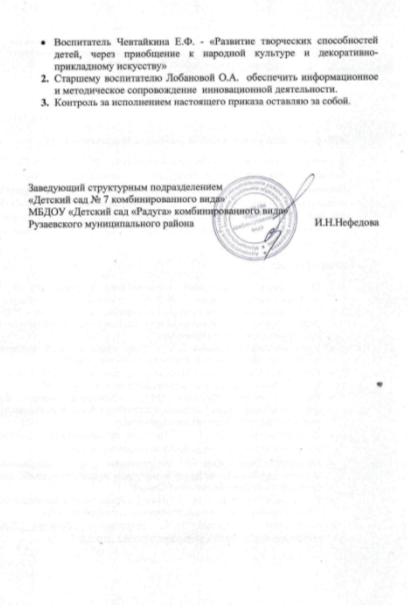 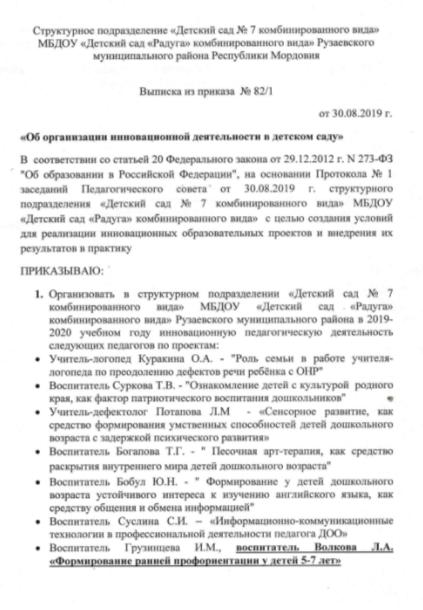 2. Наставничество
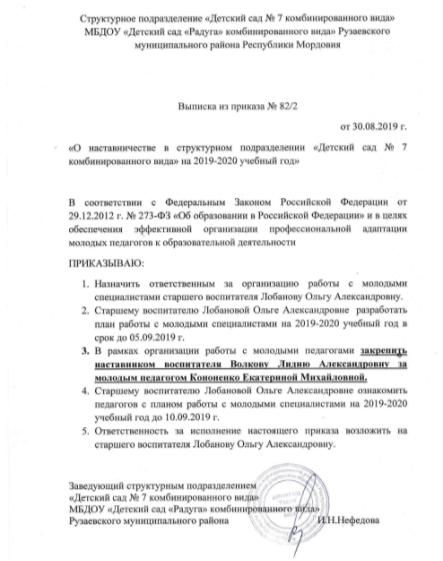 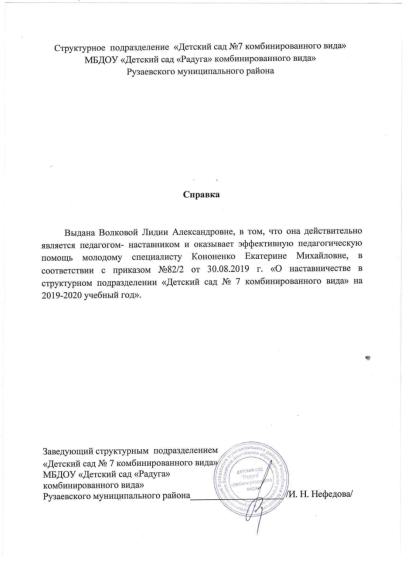 3. Наличие публикаций
Интернет –  3
Муниципальный -  1
Республиканский уровень - 0  
Российский уровень - 0
Международный уровень - 0
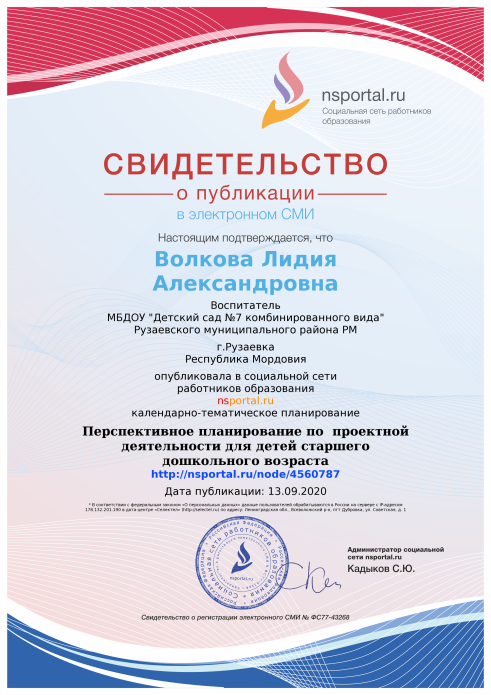 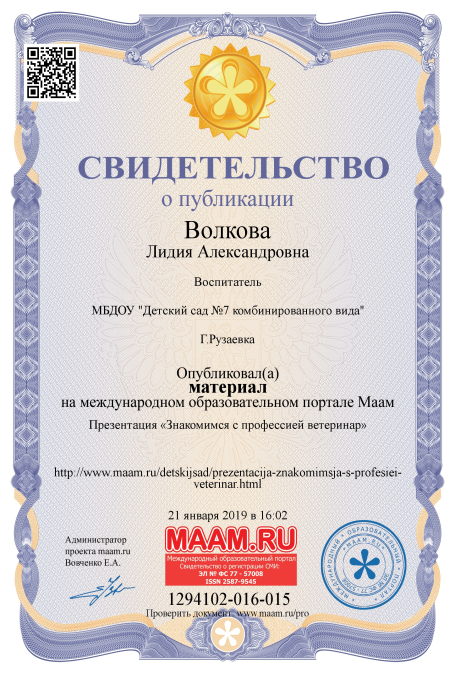 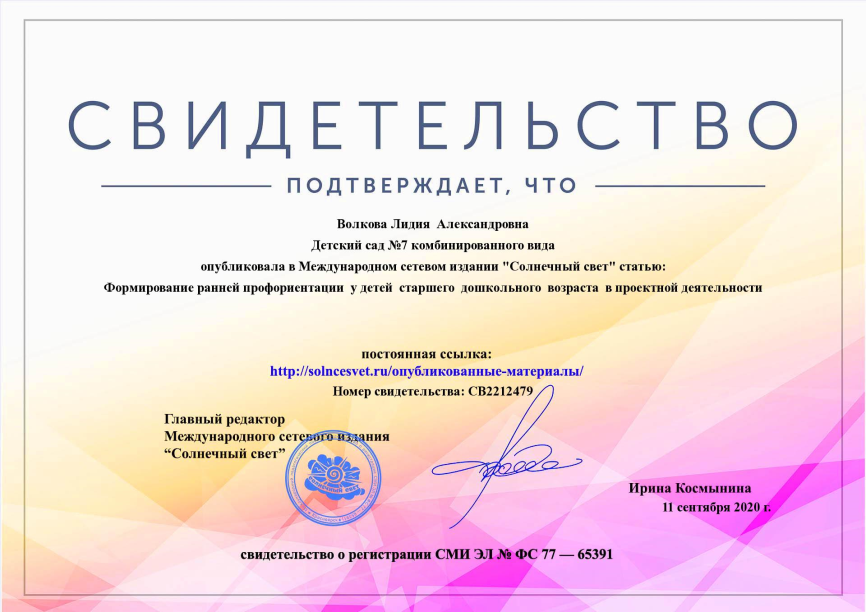 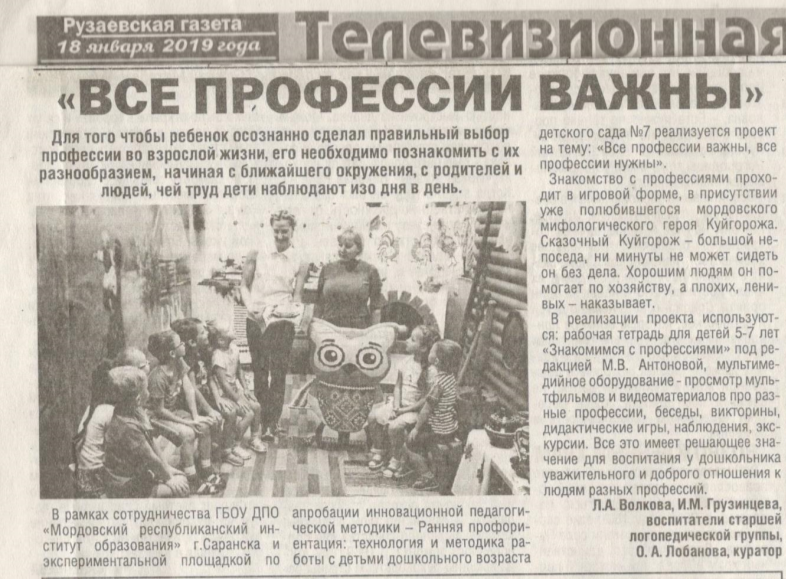 4. Результаты участия воспитанников в: 
конкурсах; 
выставках; 
турнирах; 
соревнованиях; 
акциях;
фестивалях
Победы и призовые места в заочных/дистанционных мероприятиях в сети «Интернет» - 3
Победы и призовые места в очных муниципальных мероприятиях – 3
Победы и призовые места в очных республиканских мероприятиях – 3 
Победы и призовые места в очных российских мероприятиях – 0
Победы и призовые места в очных международных мероприятиях- 0
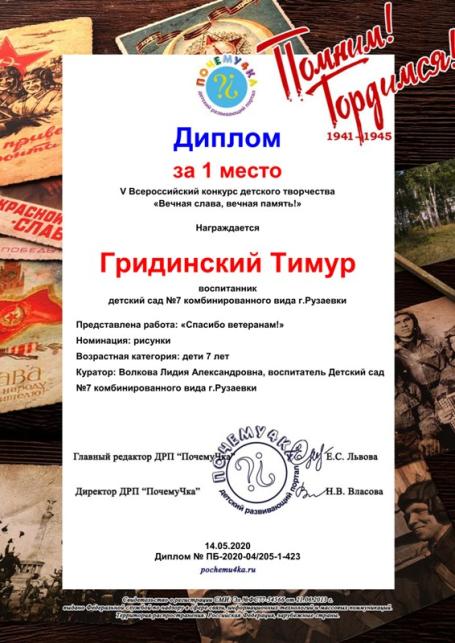 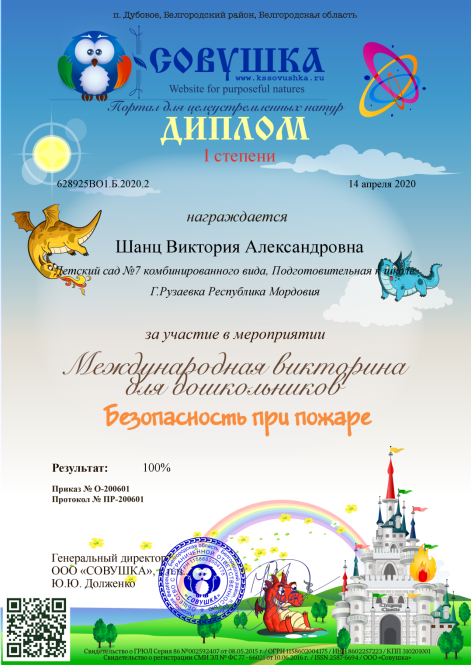 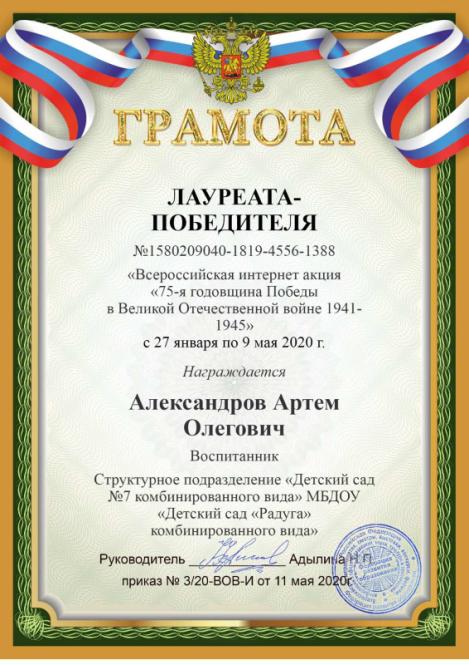 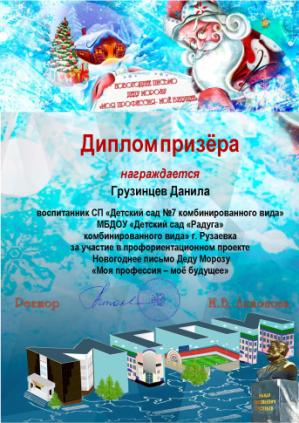 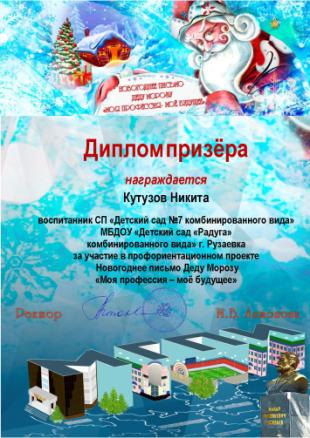 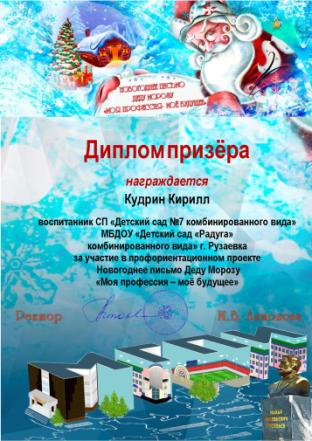 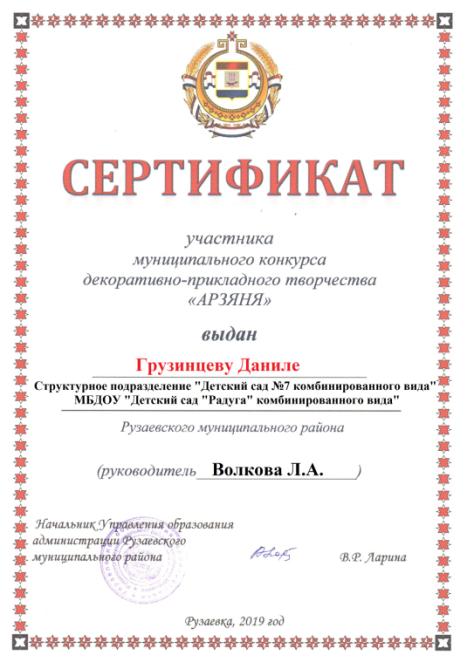 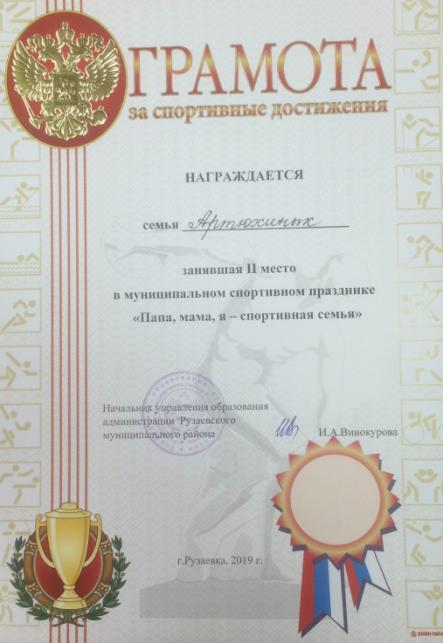 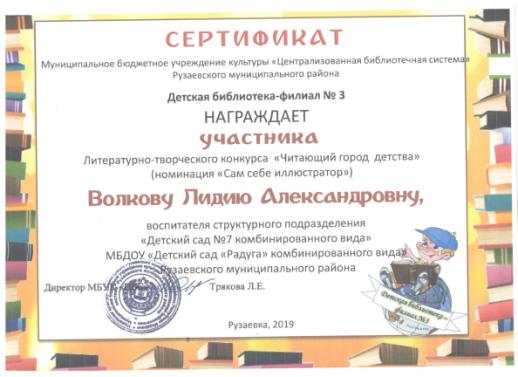 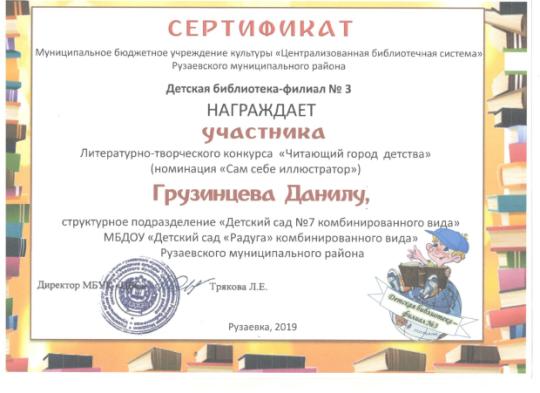 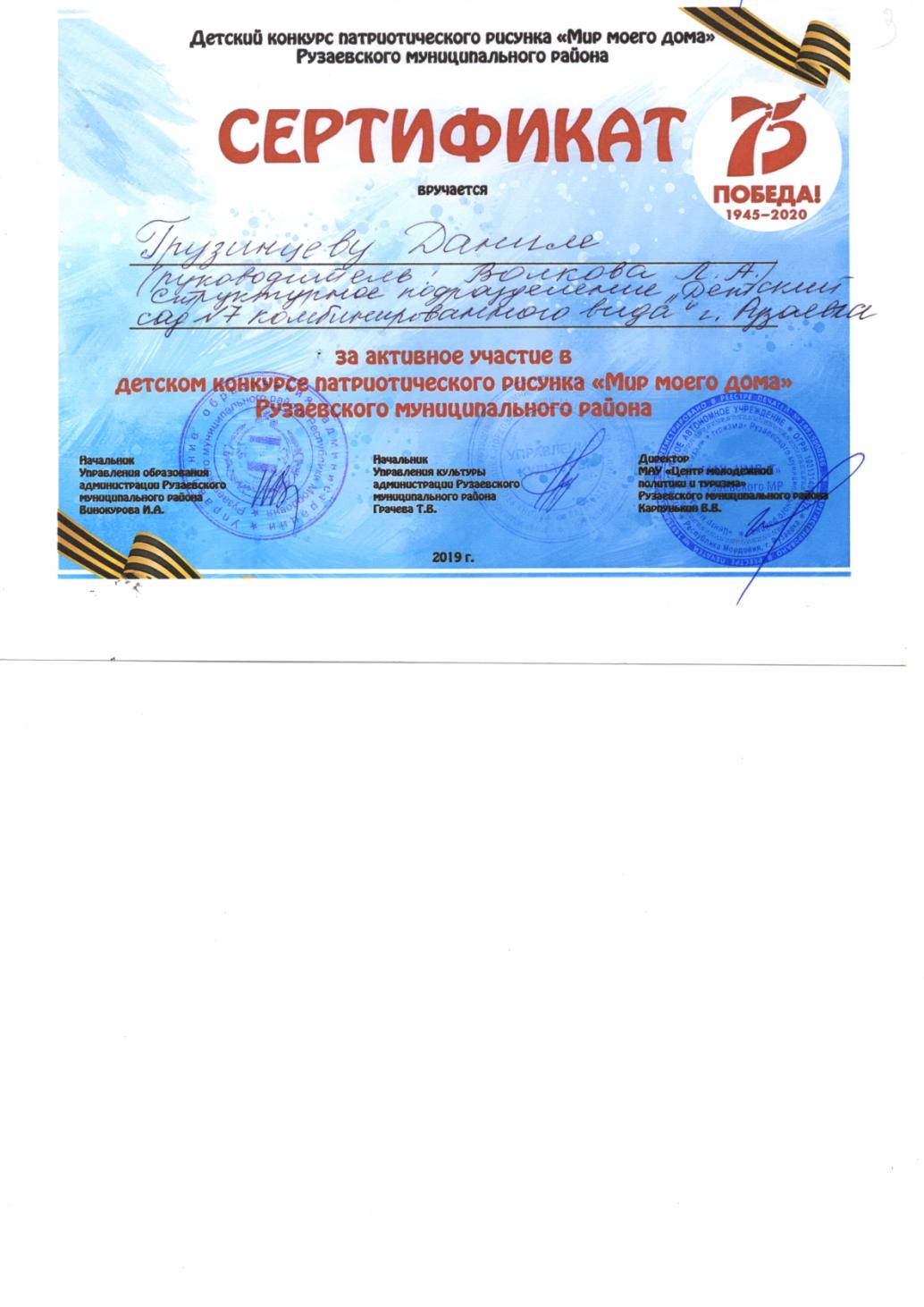 5. Наличие авторских программ, методических пособий
Муниципальный уровень – 0  Республиканский уровень - 0  
Российский уровень - 0 
Международный уровень – 0
6. Выступления на заседаниях методических советов, научно-практических конференциях, педагогических чтениях, семинарах, секциях, форумах, радиопередачах (очно)
Уровень образовательной организации - 2 
Муниципальный уровень -  1
Республиканский уровень – 5
Российский уровень –  0
Международный уровень - 0
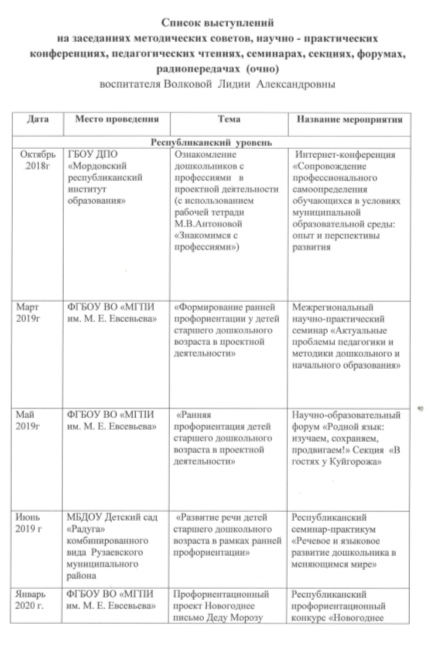 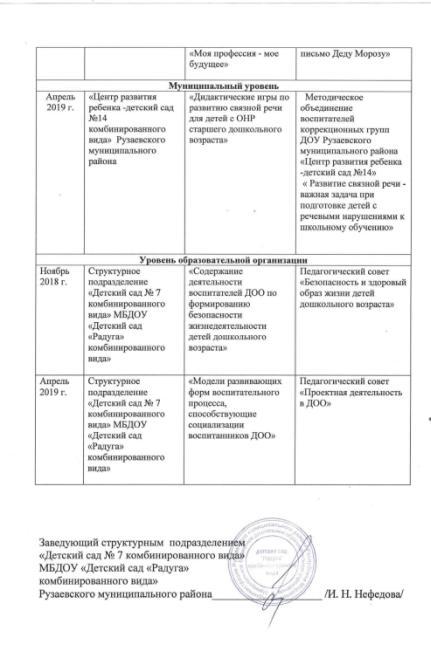 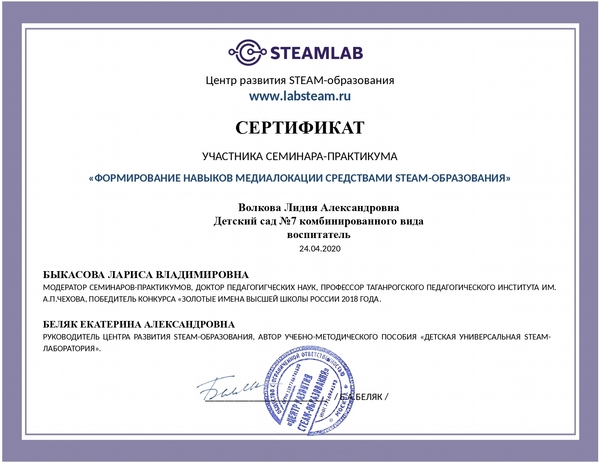 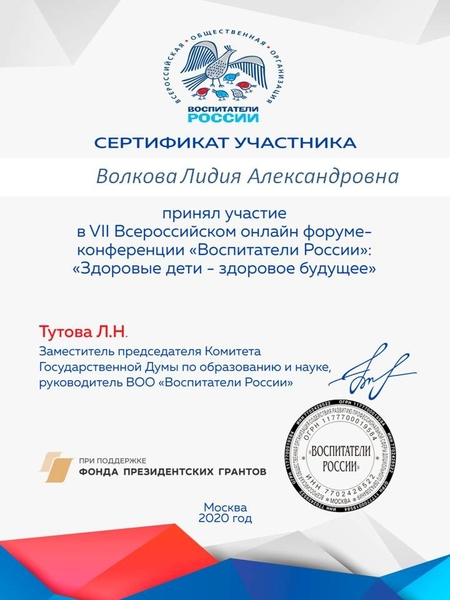 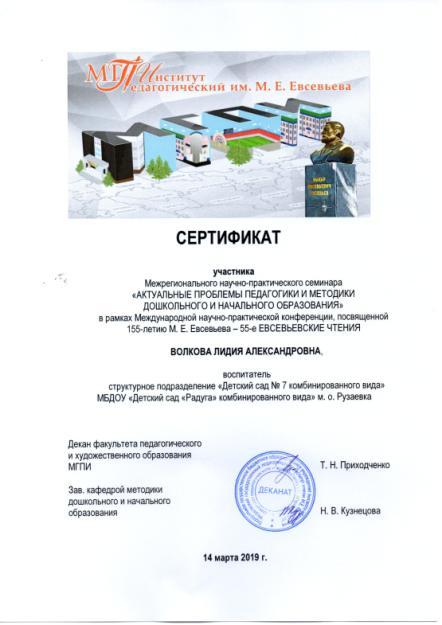 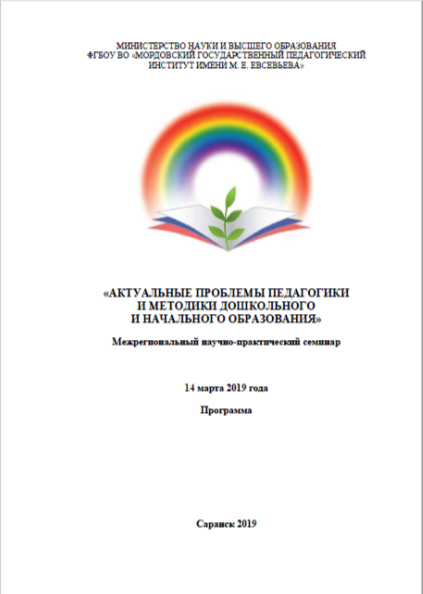 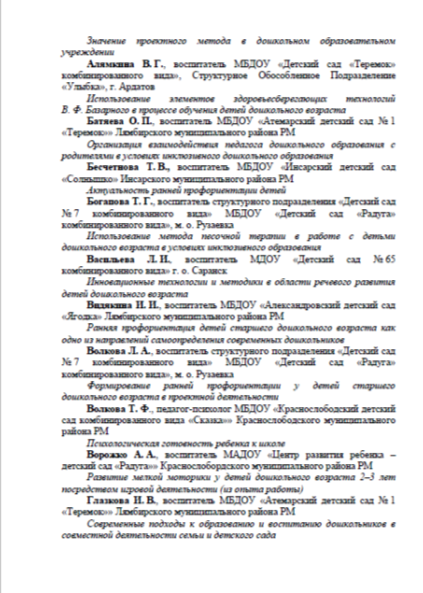 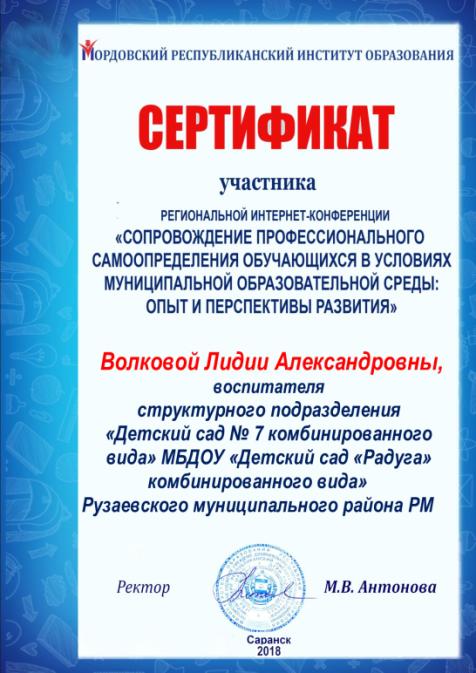 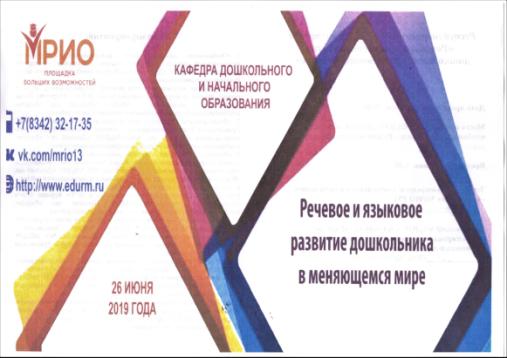 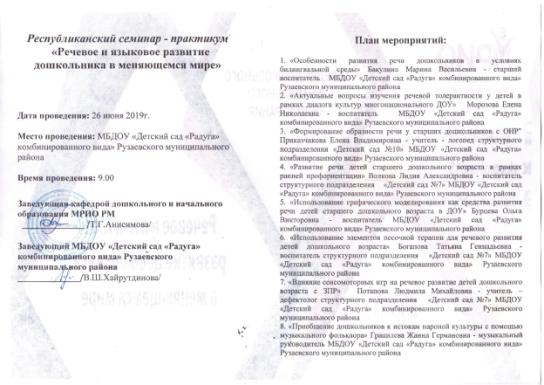 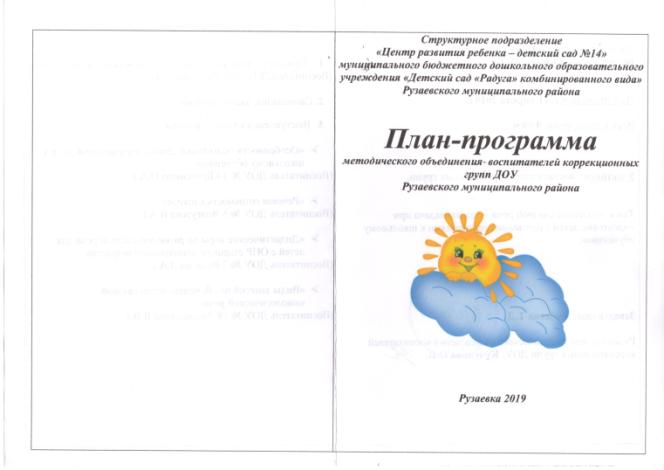 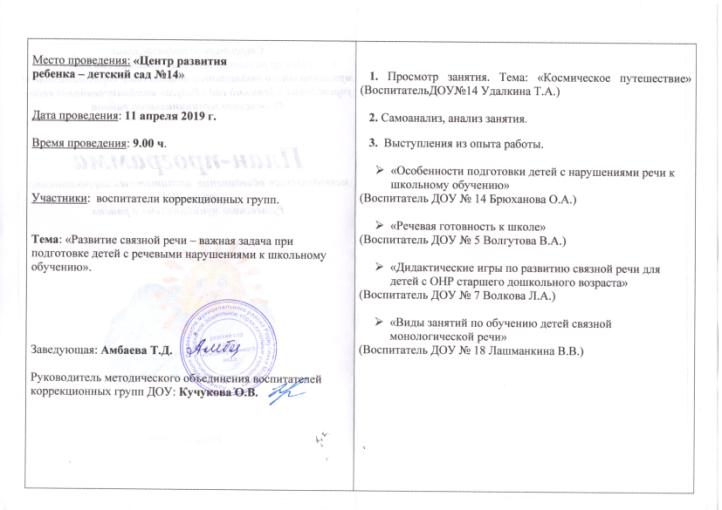 7. Проведение открытых занятий, мастер-классов, мероприятий
Уровень образовательной организации - 3 
Муниципальный уровень- 0
Республиканский уровень – 1
Российский уровень –  0
Международный уровень - 0
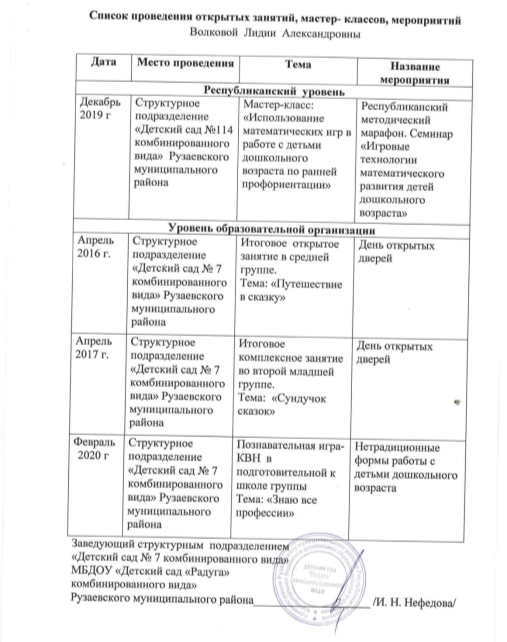 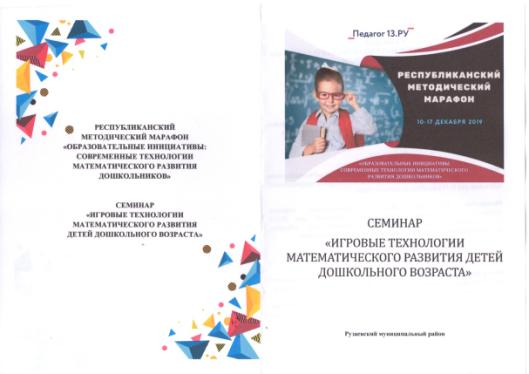 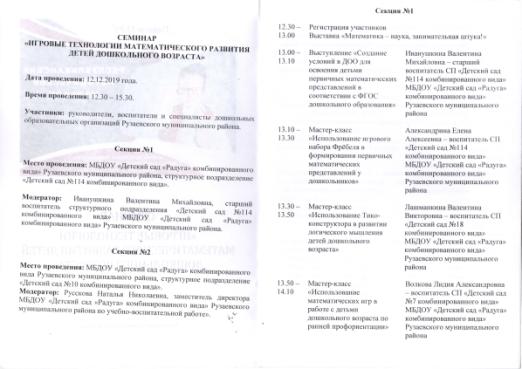 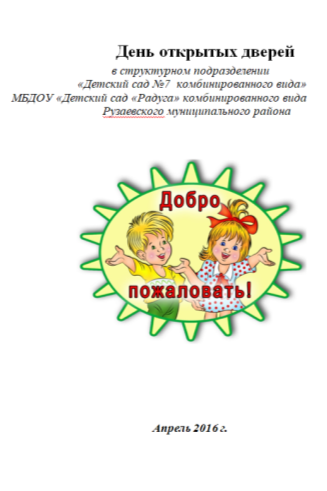 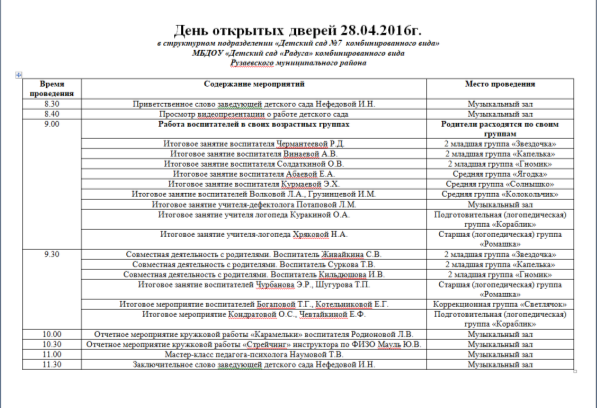 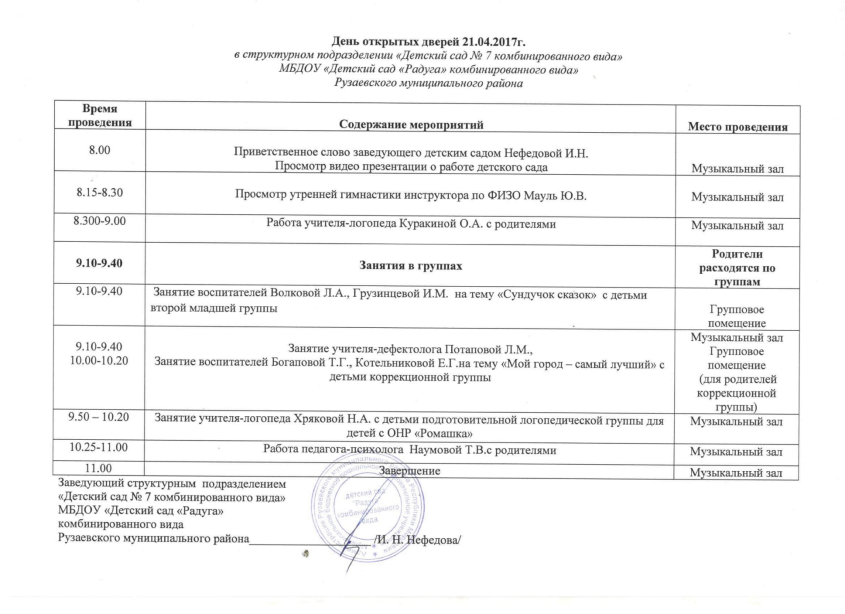 8. Экспертная деятельность
Муниципальный уровень - 0
Республиканский уровень – 0
Российский уровень – 0 
Международный уровень - 0
9. Общественно-педагогическая активность педагога: участие в комиссиях, педагогических сообществах, в жюри конкурсов
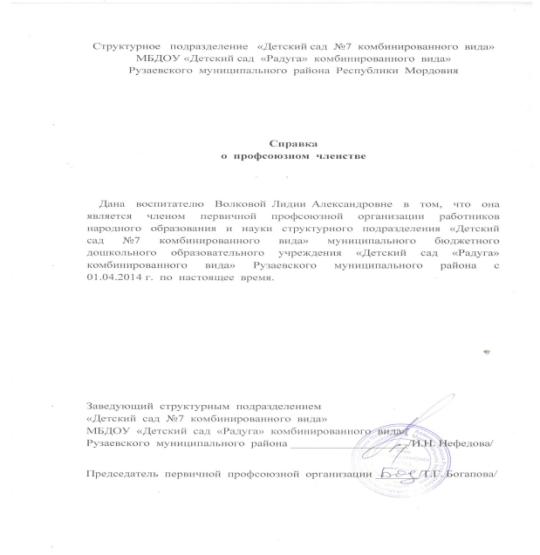 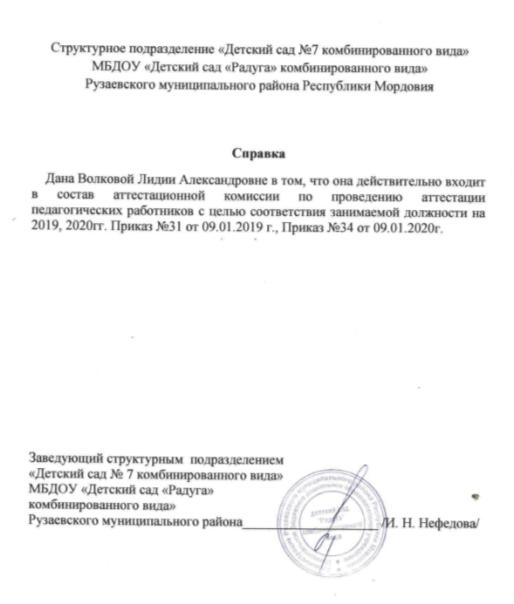 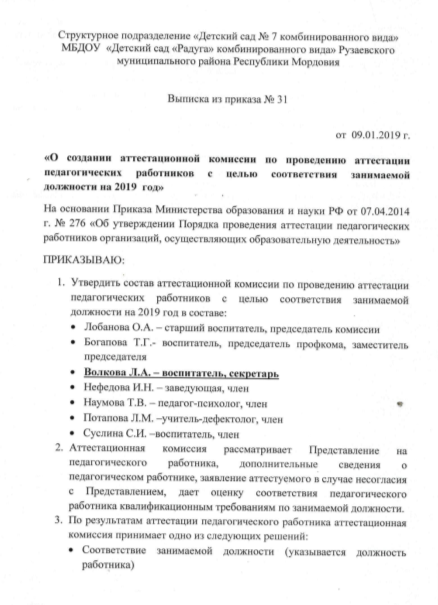 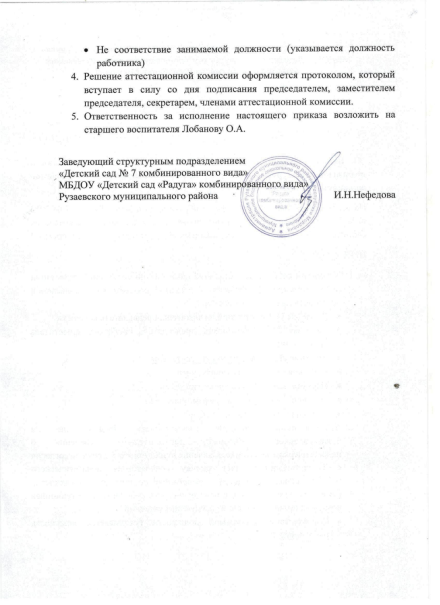 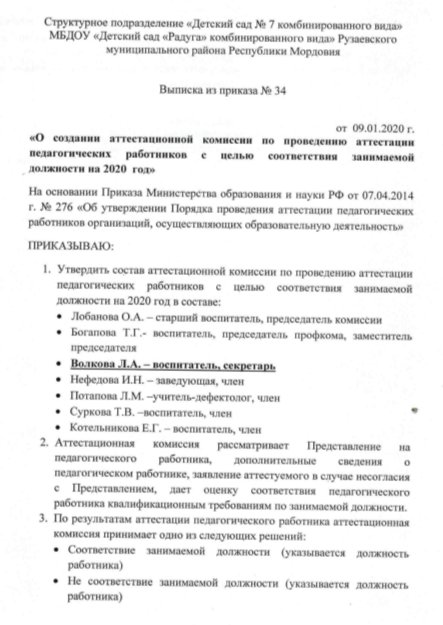 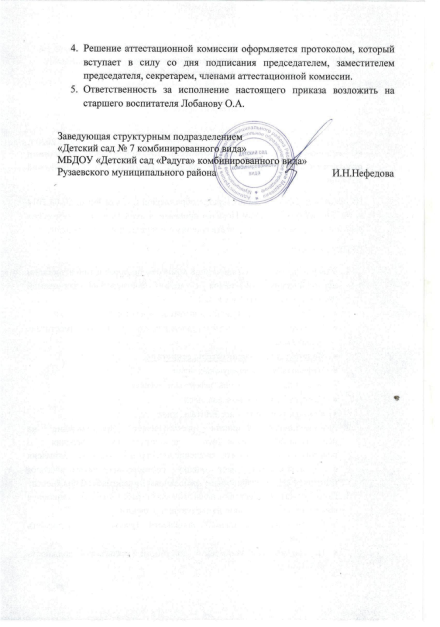 10. Позитивные результаты работы с воспитанниками
Реализуются 8 показателей
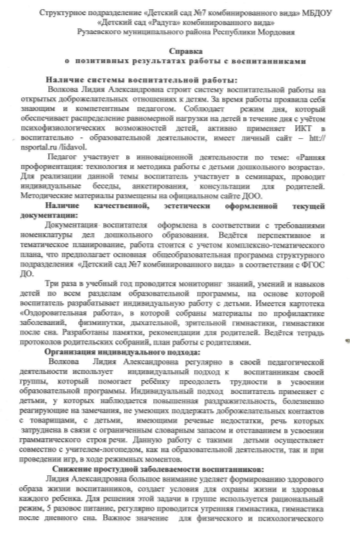 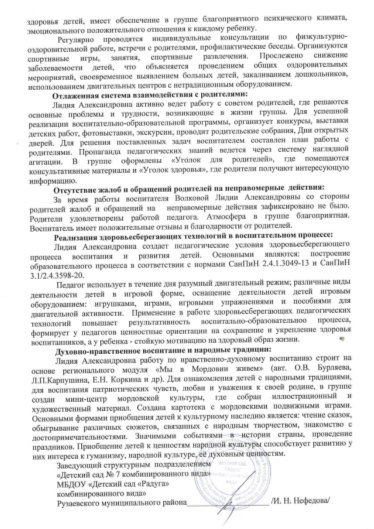 11. Качество взаимодействия с родителями
Реализуются в полном объеме все показатели
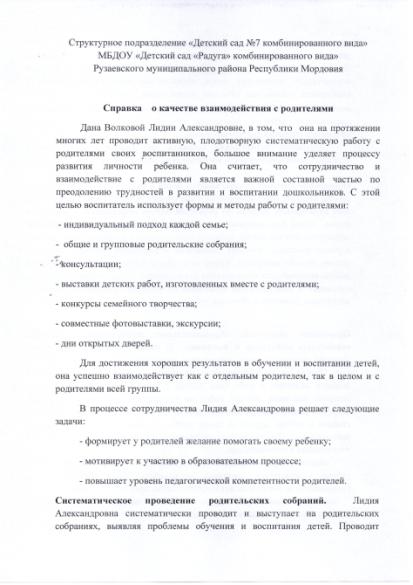 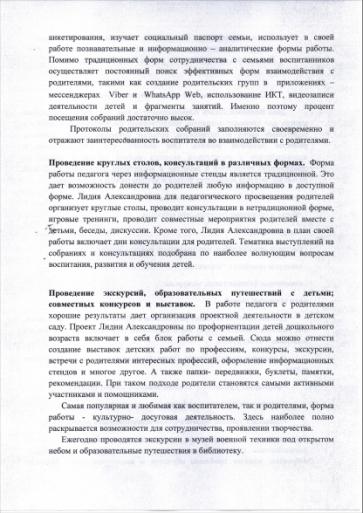 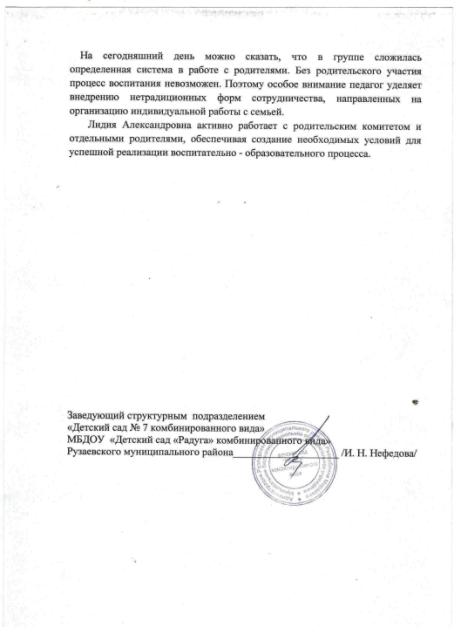 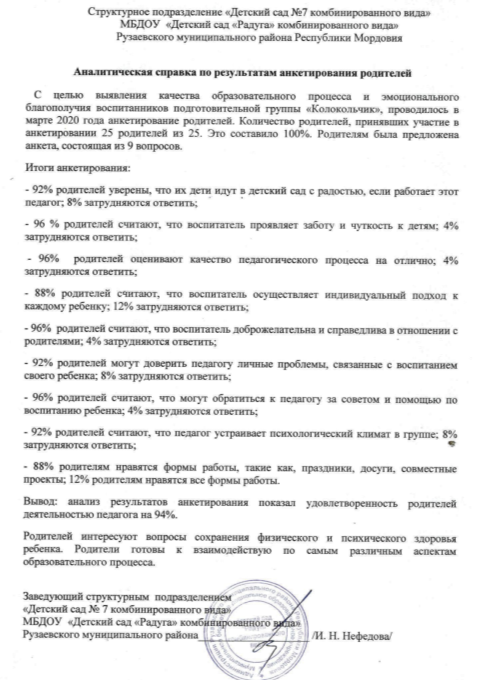 12. Работа с детьми из социально-неблагополучных семей
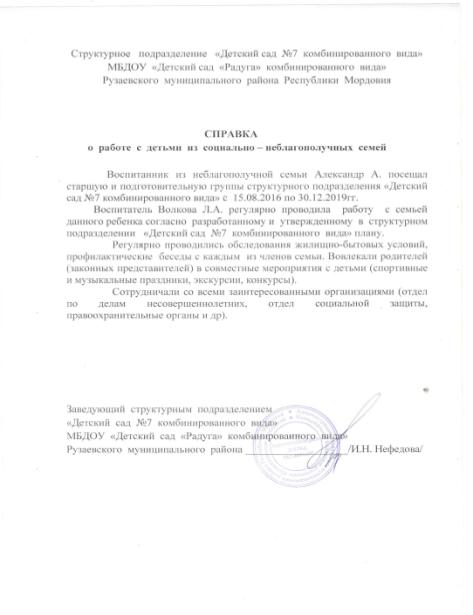 13. Участие педагога в профессиональных конкурсах
Победы и призовые места в конкурсах на порталах сети Интернет различных уровней - 1
Участие в очных муниципальных конкурсах – 2
Участие в очных конкурсах республиканского уровня –0
Победы и призовые места в очных муниципальных конкурсах –0
Победы и призовые места в очных конкурсах республиканского уровня –0
Призовые места и победы в очных конкурсах российского уровня –0
Призовые места и победы в очных конкурсах международного уровня – 0
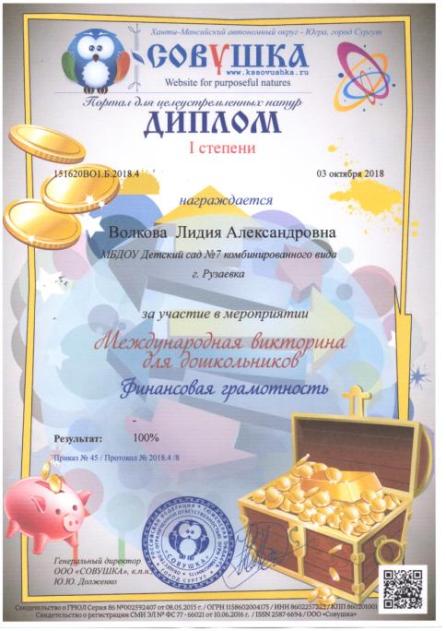 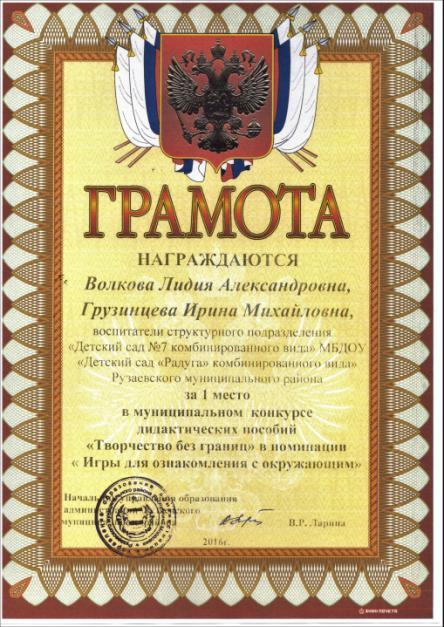 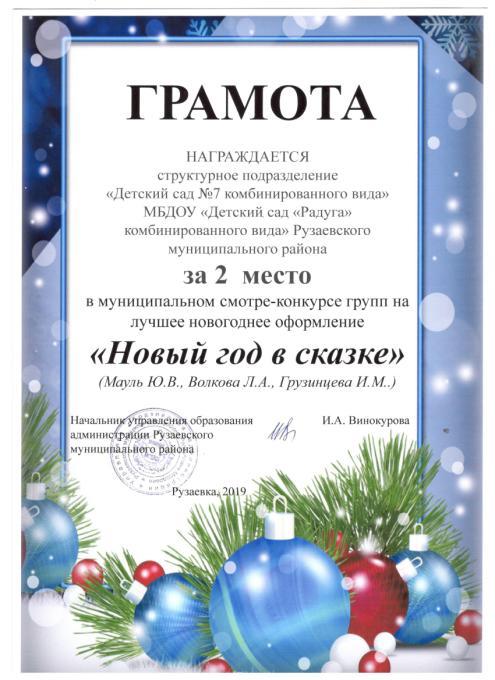 14. Награды и поощрения
За межаттестационный период: 
Поощрения с различных сайтов и порталов сети Интернет –  0
Поощрения муниципального уровня – 2
Поощрения республиканского уровня -  2
Поощрения российского уровня - 0
Поощрения международного уровня- 0

Независимо от года поощрения:
Почетная грамота Министерства образования Российской Федерации -  0
Почетный работник просвещения (образования) /отличник образования - 0  
Заслуженный работник образования РМ (РФ) – 0
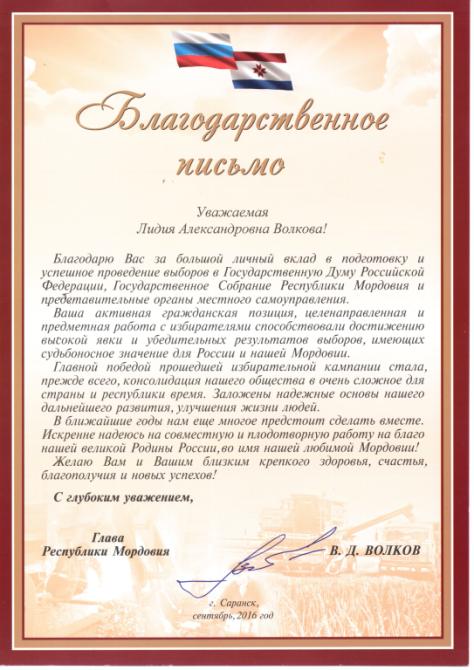 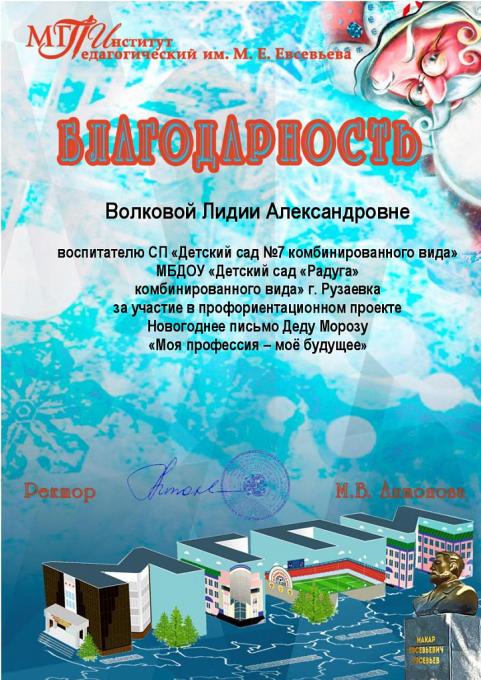 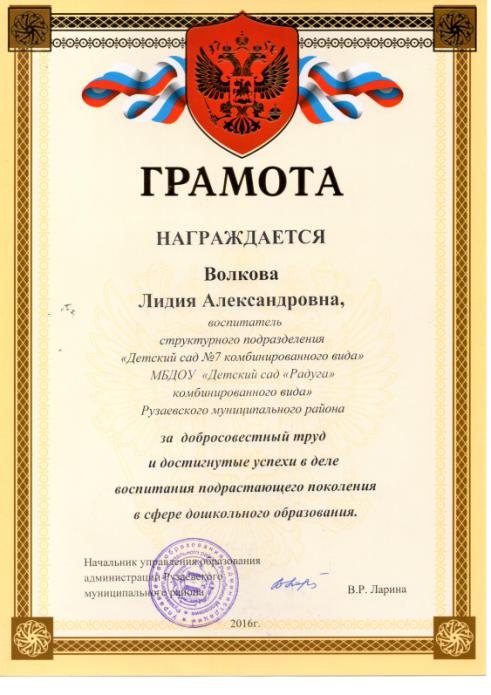 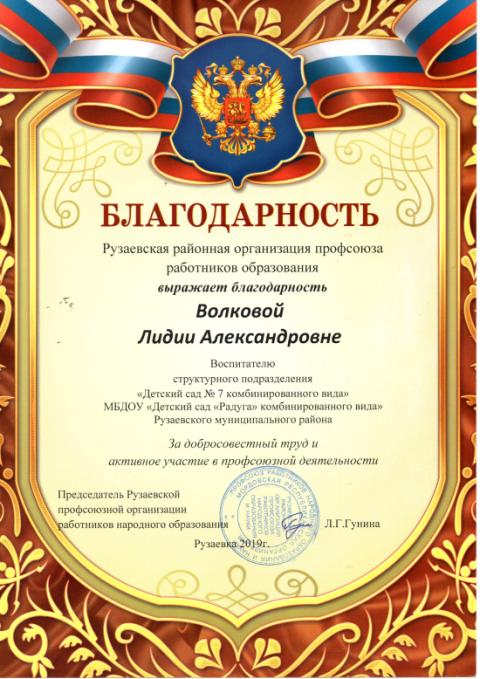 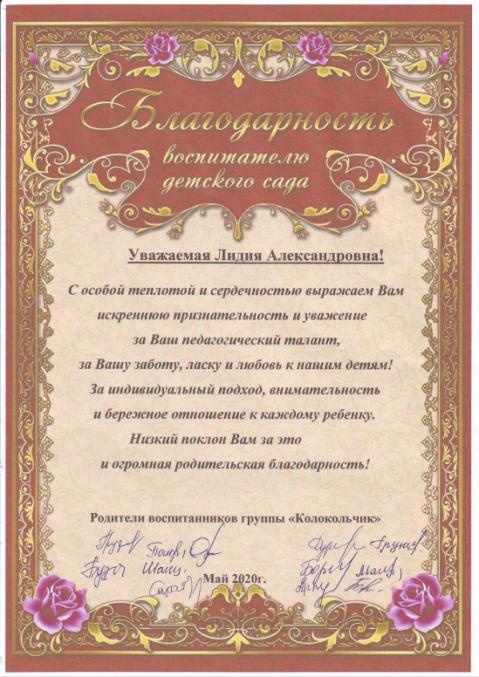 Спасибо за внимание!